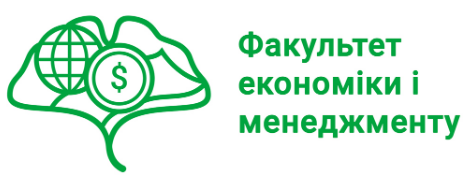 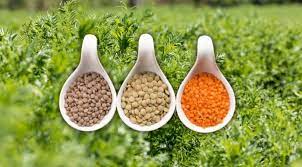 МАРКЕТИНГ КРАФТОВИХ (НІШЕВИХ) ПРОДУКТІВ
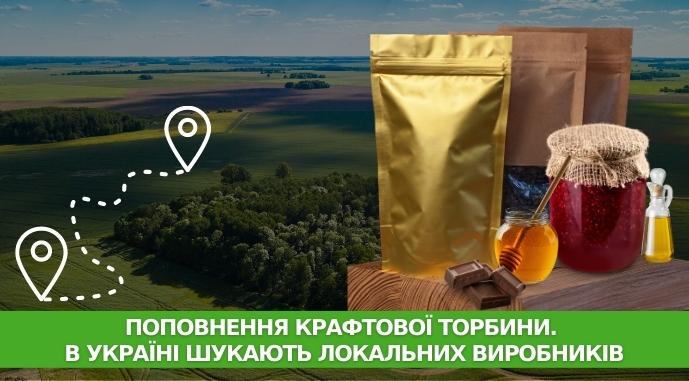 Хто викладач курсу?
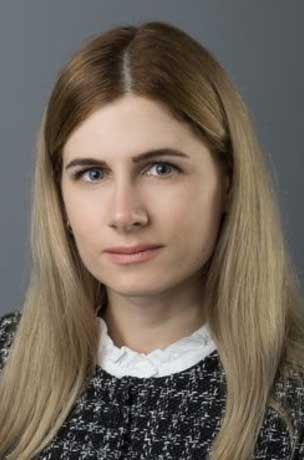 Доктор економічних наук, доцент кафедри маркетингу та логістики 

Орел Анна Миколаївна
Детальніше про викладача тут:
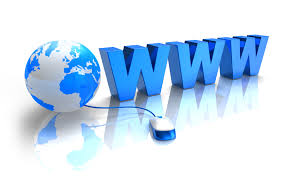 https://ua.h-index.com/uk/author/kzu9HX8AAAAJ
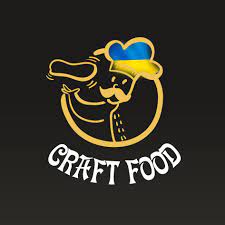 МЕТА ВИВЧЕННЯ ДИСЦИПЛІНИ:
формування у здобувачів освітньонаукового рівня (доктор філософії) фундаментальних знань, вмінь та навичок стосовно наукових та практичних підходів до маркетингу крафтових технологій продукції харчування в сучасних умовах
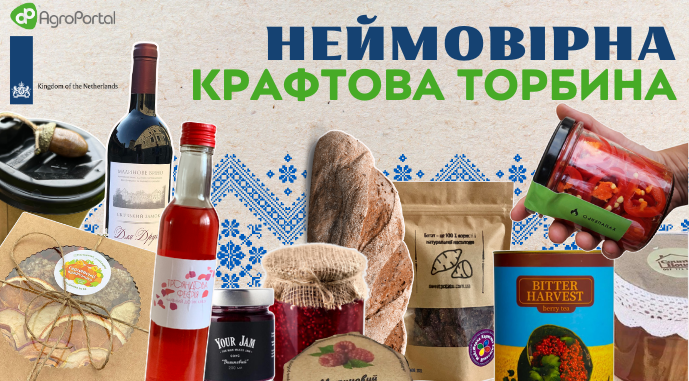 ЗАВДАННЯ  ДИСЦИПЛІНИ:
набуття теоретичних знань щодо формування наукового світогляду і глибоких знань з теорії маркетингу крафтових (нішевих) продуктів, набуття вмінь і навичок конкретної маркетингової діяльності, методологічних аспектів організації маркетингової діяльності та визначення її пріоритетів крафтового виробництва
Вивчивши курс, ви отримаєте відповіді на такі питання як:
Які маркетингові (нішеві) технології відносяться до крафтових?
Як здійснювати дослідження попиту потенційних споживачів крафту?
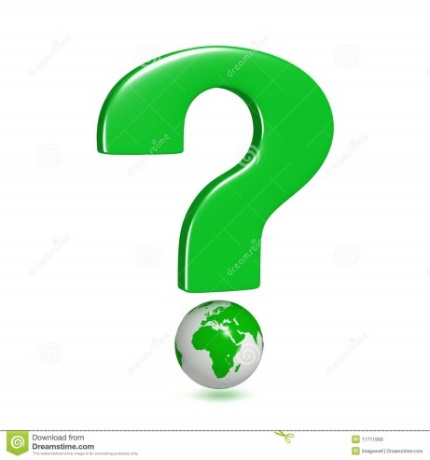 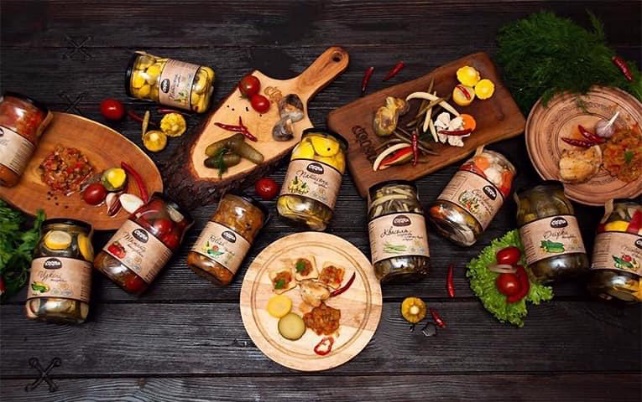 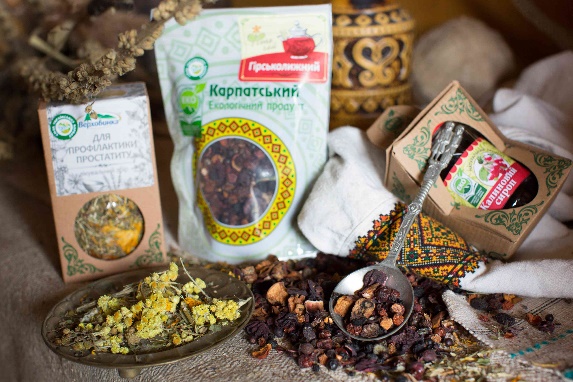 Які особливості пакування крафтової продукції?
Особливості маркетингу крафтових продуктів?
Як здійснювати просування крафтових товарів?
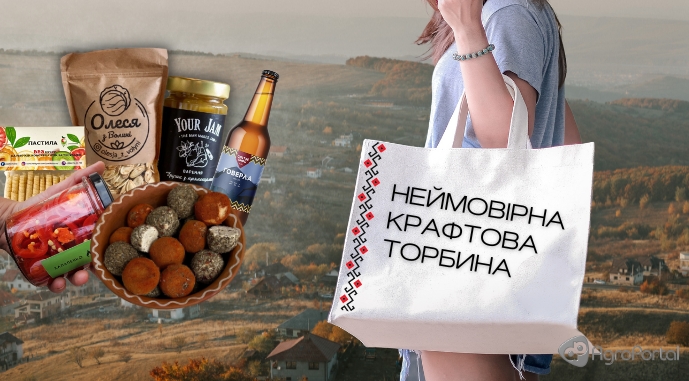 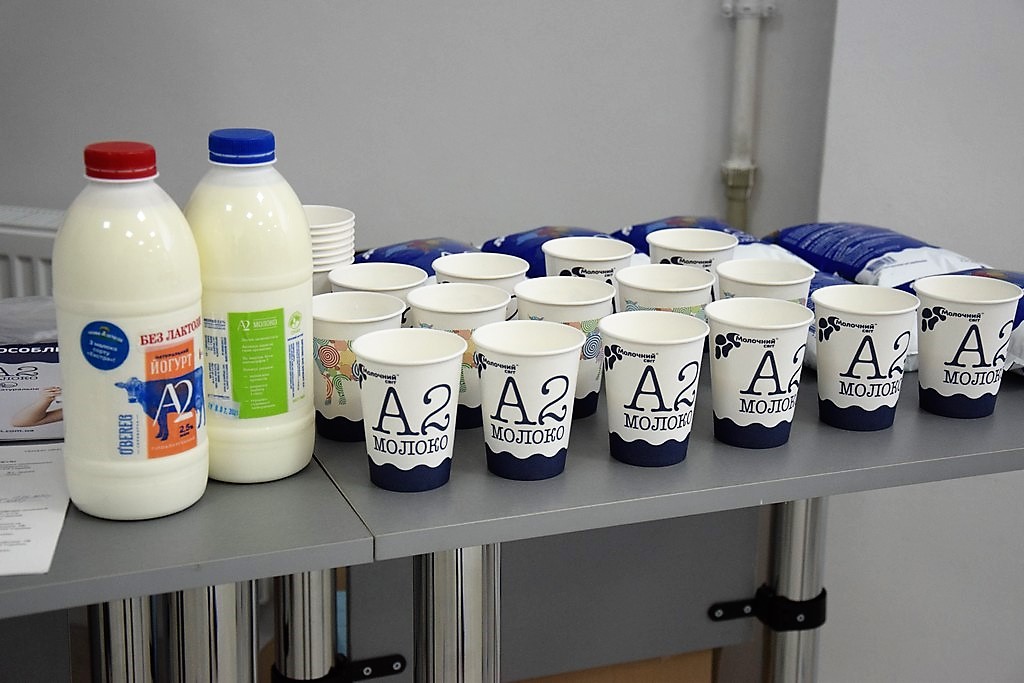 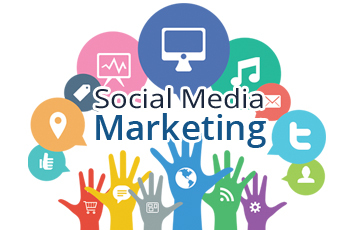 Зміст дисципліни:
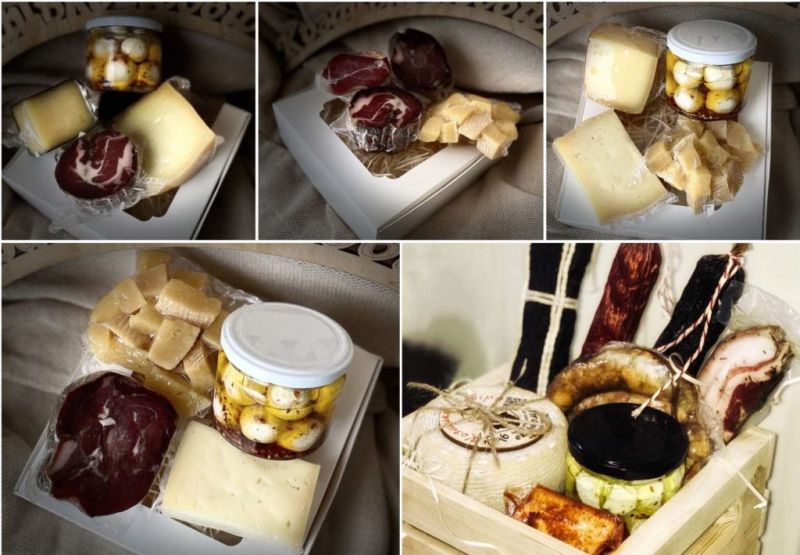 ТЕМА 1. Крафтові маркетингові (нішеві) технології – перспективи та асортимент виробництва. 

ТЕМА 2. Концептуальні рішення на крафтових виробництвах. 

ТЕМА 3. Крафтові маркетингові технології м’ясних продуктів.
 
ТЕМА 4. Технологія виробництв продуктів харчової промисловості.

ТЕМА 5. Експертиза проектів.
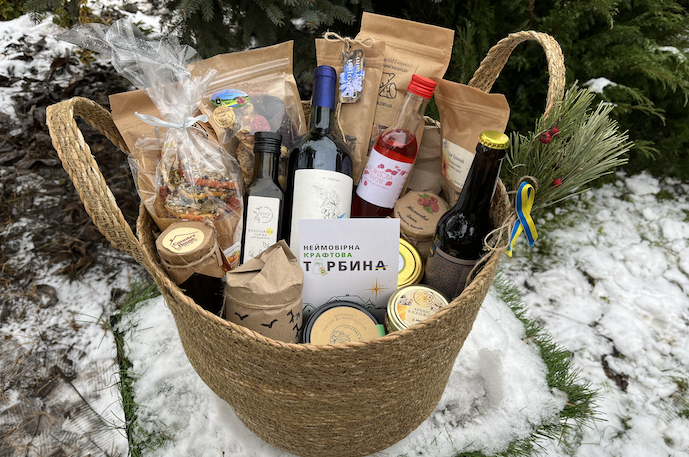